Anzahl der Testungen und Positivenanteilepro Woche – bundesweit - Datenstand 9.3.2021
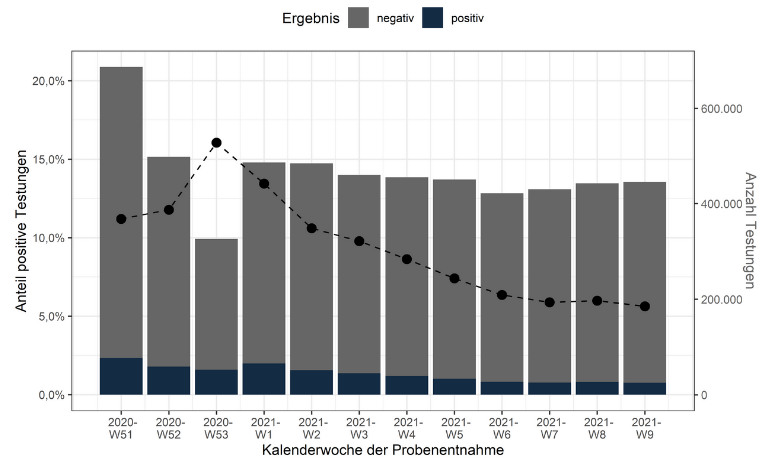 1
Anteil positiv getesteter nach Bundesland
Datenstand 9.3.2021
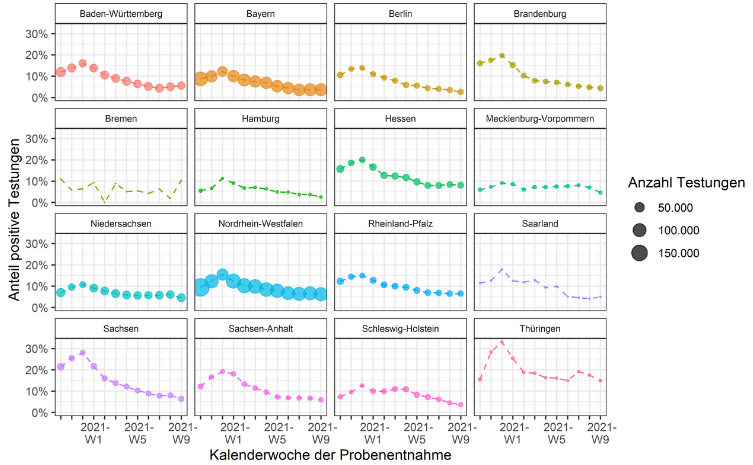 2
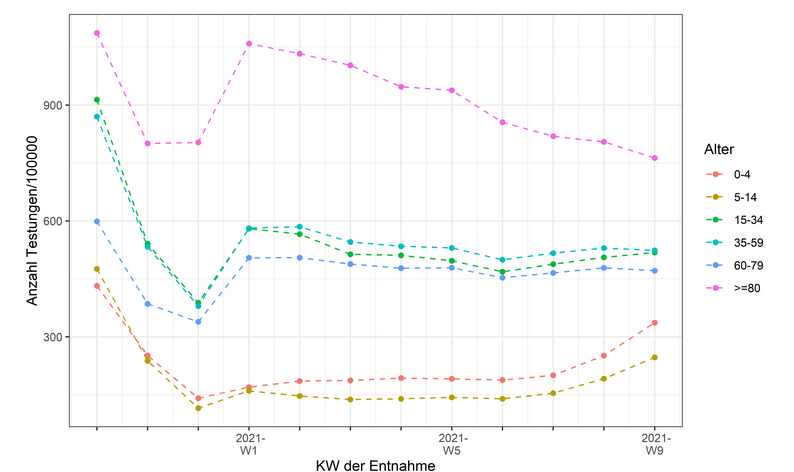 Anzahl der Testungen pro 100.000 Einwohner nach Altersgruppe und Kalenderwoche –Datenstand 9.3.2021
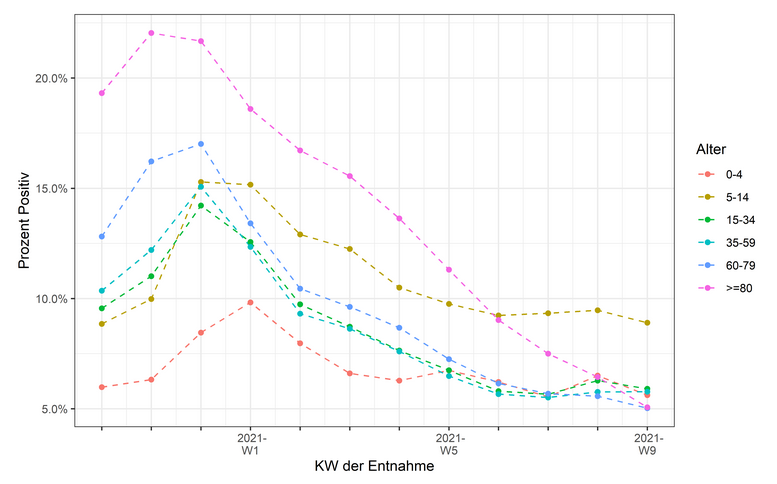 Positivenanteile nach Altersgruppe und Kalenderwoche
3
Abnahmeort in Kalenderwoche – Datenstand 9.3.2021
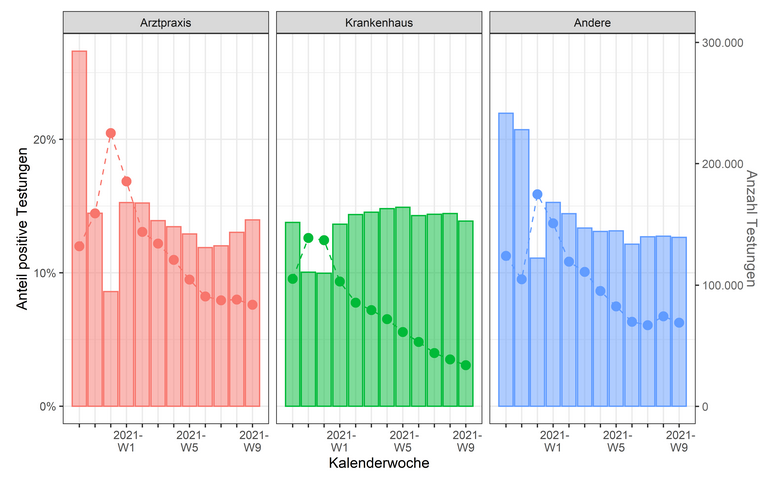 4
Zeit zwischen Abnahme und Test (Mittelwert)
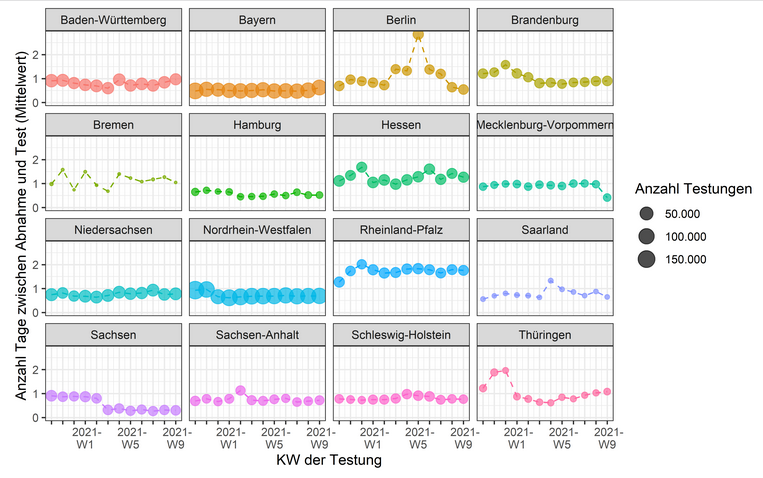 5
B.1.1.7 (delH69/V70 (Daten aus 12 Laboren) – Datenstand 9.3.2021
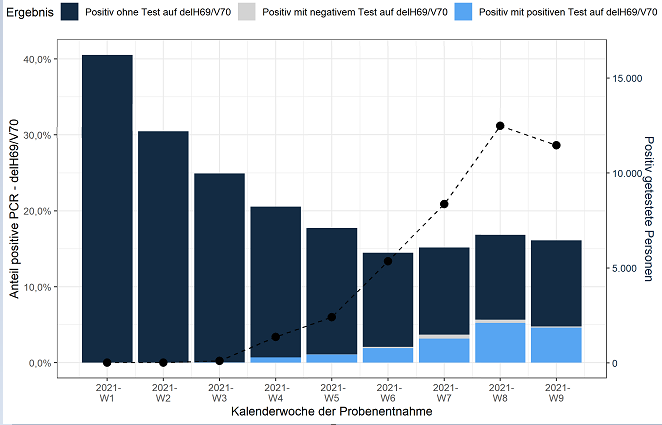 6
B.1.1.7 (Daten aus 12 Laboren) 9.3.21
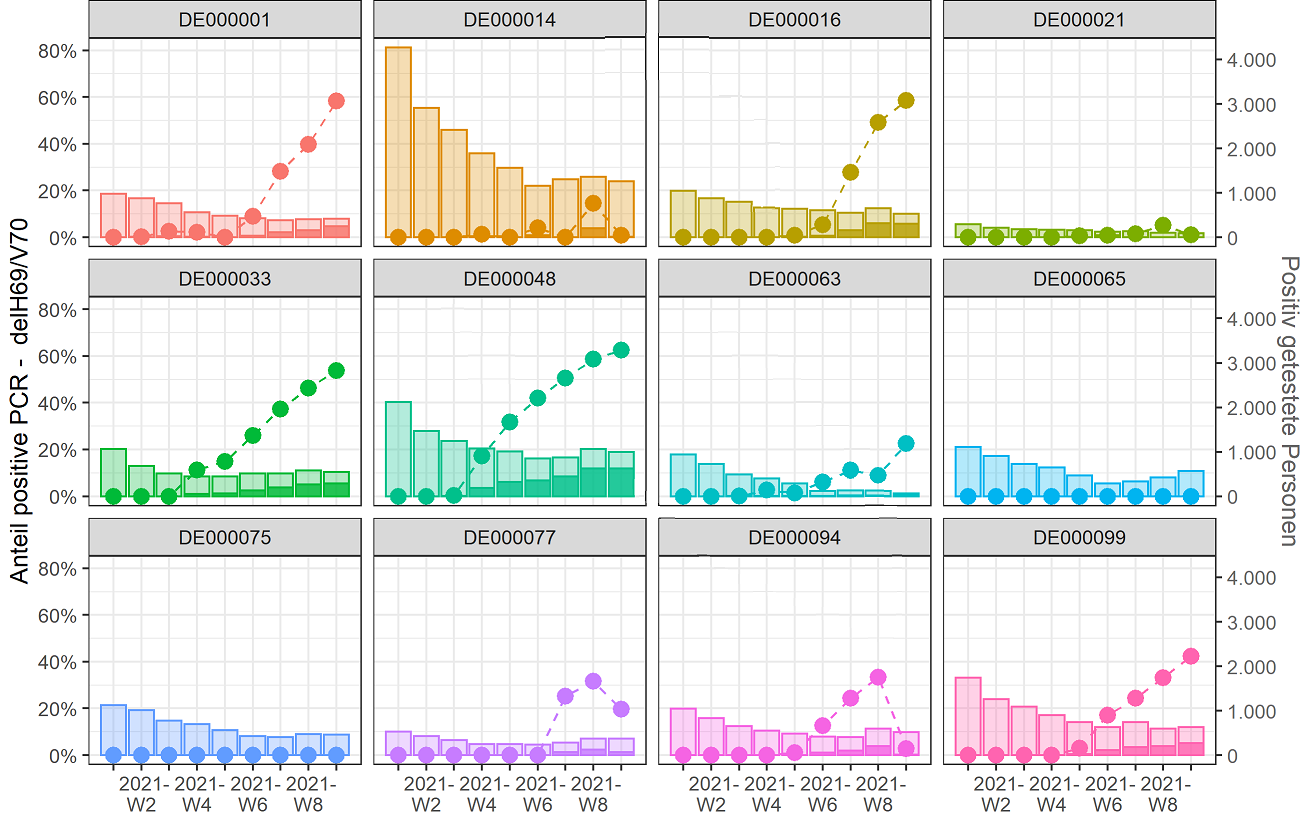 7
B.1.1.7 (Daten aus 12 Laboren) 9.3.21
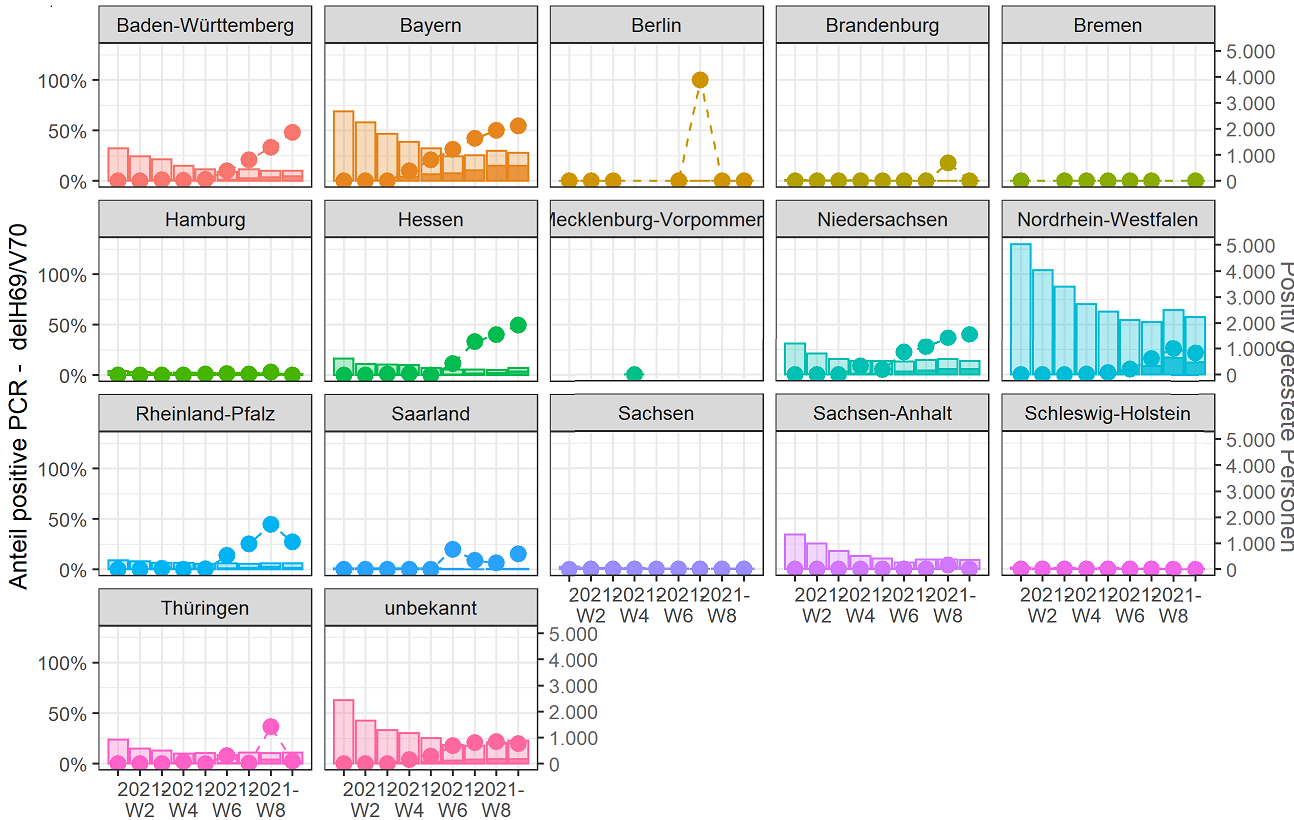 8
B.1.1.7 in verschiedenen Organisationseinheiten
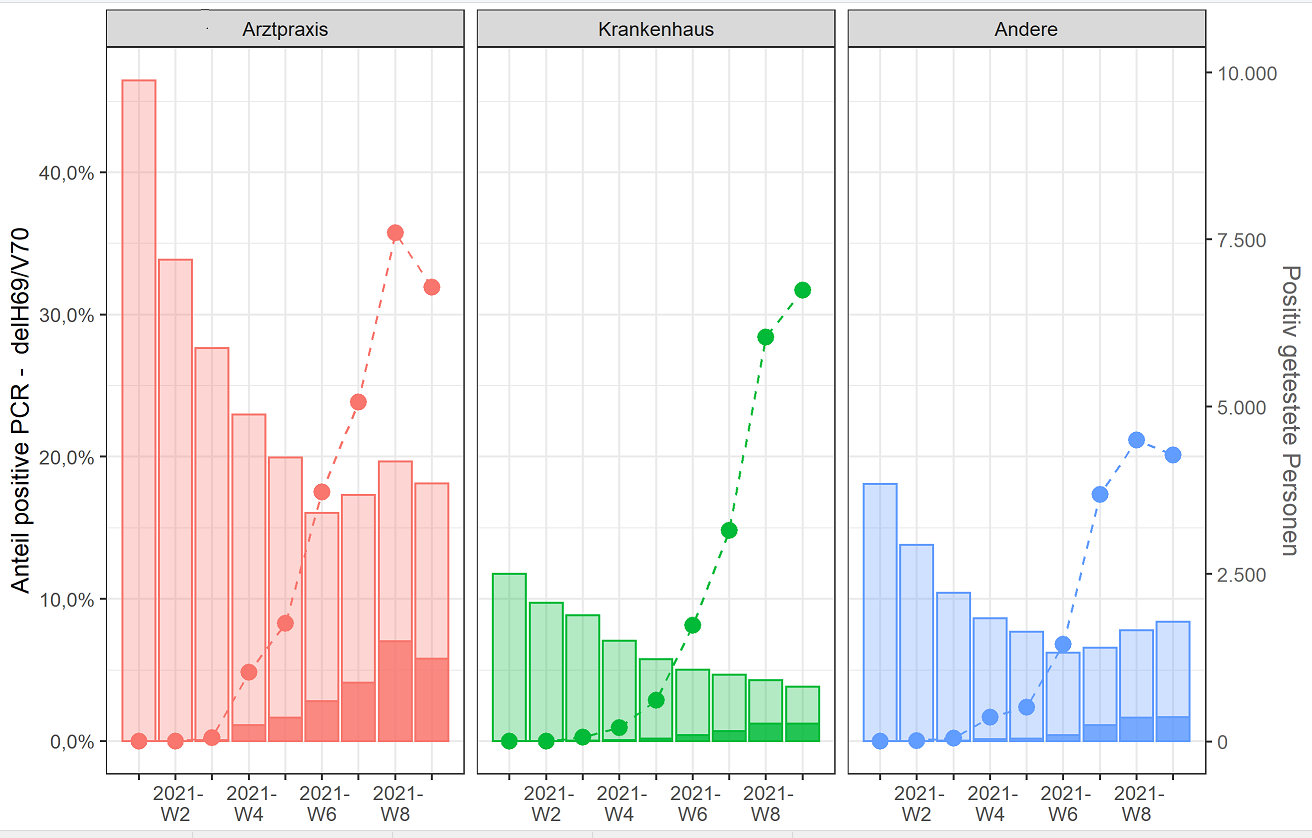 9
B.1.1.7 in Altersgruppen
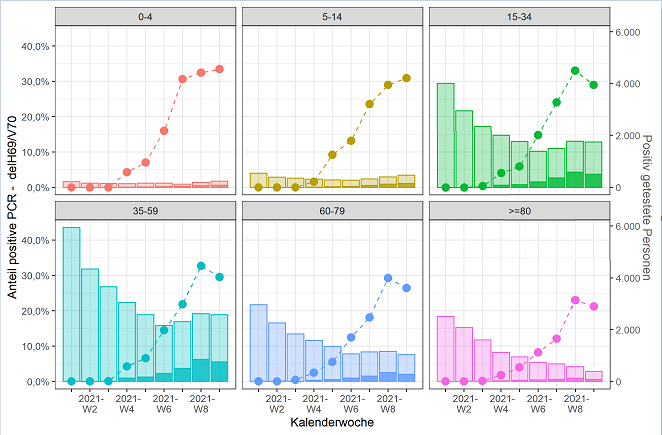 10
Ausbrüche Altenheime
11
Ausbrüche Krankenhäuser
12
Bis Ende KW 9 wurden dem RKI insgesamt 9.079 Ausbrüche im Gesundheitswesen mit mindestens 2 Fällen und TopOutbreak=1 übermittelt, 4.952 davon in Alten- und Pflegeheimen und 4.110 nosokomiale Ausbrüche. Insgesamt waren in diesen Ausbrüchen 184.016 Fälle enthalten (Median: 10 Fälle, Range: 2-356 Fälle). Davon waren es in Ausbrüchen in Alten- und Pflegeheimen 139,761 Fälle (Median: 19, Range: 2-244) und in nosokomialen Ausbrüchen 44,255 Fälle (Median: 5, Range: 2-356).
13